本乎恩因着信
的福音(7)
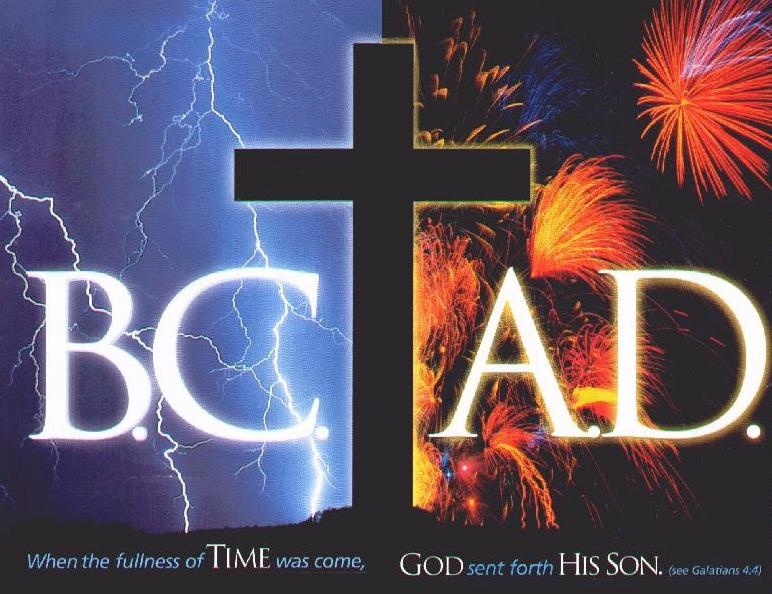 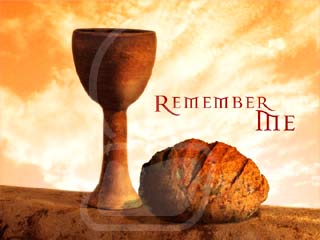 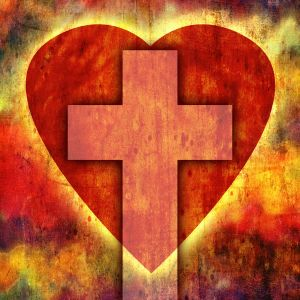 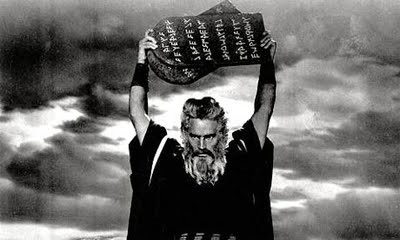 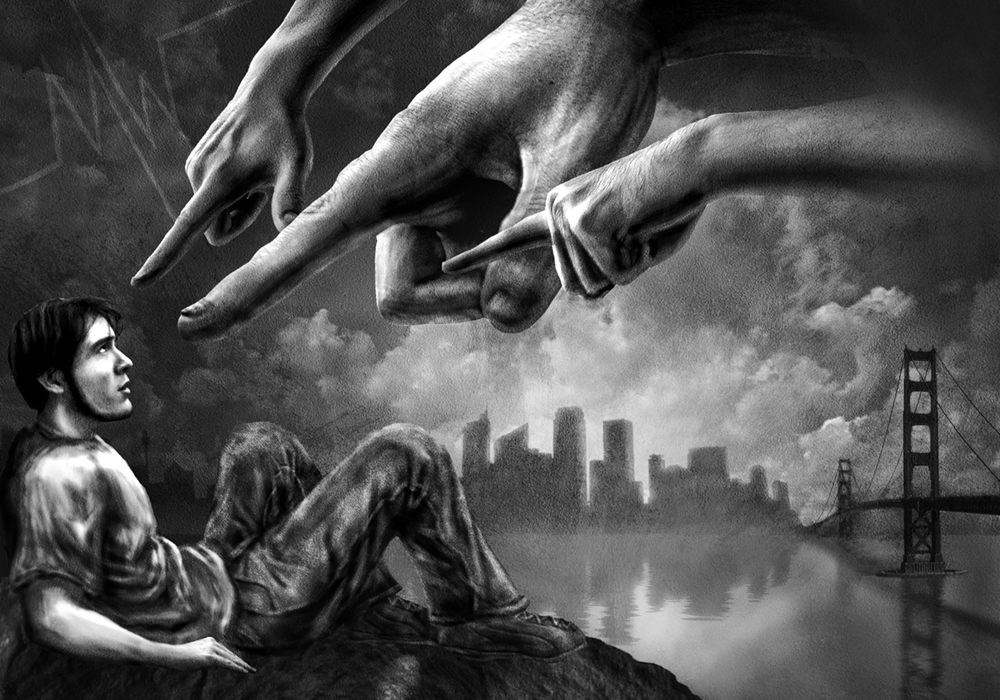 The Greatest Exchange
最伟大的交换
林后 8:9 你們知道我們主耶穌基督的恩典：他本來富足，卻為你們成了貧窮，叫你們因他的貧窮，可以成為富足。2Cor 8:9 For ye know the grace of our Lord Jesus Christ, that, though he was rich, yet for your sakes he became poor, that ye through his poverty might be rich.
本乎恩因着信的福音（1）
神對人類的救恩已經完全做成，借著基督在律法之下出生、成長、遵行律法的一切誡命，在十字架上的死，死裡復活，及升天成為大祭司代表信他的人坐在神的右邊。God has completed salvation for mankind through Christ's birth under the Law, growing up as a man, obeying everything required of the Law, dying on the cross, resurrection, ascension into heaven, and sitting on the right hand of God as the high priest on behalf of those who believe in Him.
本乎恩因着信的福音（1）
這個救恩的中心目的就是要人通過基督而有神的形象和樣式，活出神兒子的生命來榮耀祂。The central purpose of this salvation is for man to receive God’s image and likeness through Christ and, as a result, to live the life of the Son of God to glorify the Father.
重生
= 我进入基督
= 基督进入我
= 我与基督同死同复活
本乎恩因着信的福音（2）
個人進入此救恩必須通過聖靈的光照啟示，也因著人願意完全放棄在亞當里墮落的、以自我為中心的生命，通過內心領受神的話語（福音）而重生。To receive such salvation, man has to be enlightened by the Holy Spirit; he/she also must be willing to forsake the fallen, self-centered adamic life. Spiritual regeneration or rebirth happens when a person (who is willing to forsake the adamic life) receives God’s Word (i.e., the Gospel) by heart (not just intellectually).
本乎恩因着信的福音（3）
重生時内裏的生命（重生的靈）完全更新，與主合一，擁有復活的基督完全的生命、能力，When a Christian is born again, his/her inner life (i.e., the born-again spirit) is completely renewed. The born-again spirit is one with Christ and has the perfect life and power of the resurrected Christ.
本乎恩因着信的福音（4）
因著基督徒與基督聯合同為神的後嗣，神在基督里已經賜給他們一切恩典。Because Christians are joint-heirs with Christ, God has bestowed on them every spiritual blessing,
本乎恩因着信的福音（4）
（就是屬靈的福氣，包括公義、祝福、圣洁、属神的性情、天父无条件的接纳、医治、智慧、能力等等）。(i.e., grace, including righteousness from God, all blessings, holiness, godly nature, unconditional love and acceptance of God, healing, wisdom, power, etc.)
如何才能
经历恩典？
本乎恩因着信的福音（5）
真信心是從神及耶穌基督而來，通過人領受聖靈的啟示從內心（而不只是頭腦）接受、明白神的話而獲得。True faith comes from God and Jesus Christ and is received by the human heart (not by the head intellectually) when a person receives revelation of the Word of God by the Holy Spirit.
本乎恩因着信的福音（5）
真信心不是人意志力的產物，而是聖靈在人心超自然的工作。True faith is not a product of human will power but supernatural work of the Holy Spirit in the human heart.
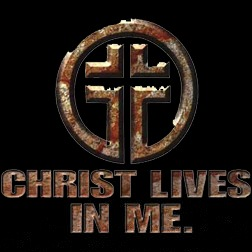 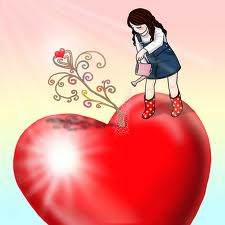 神与人打交道的基本规则
本乎恩因着信的福音（6）
神與人的關係只通過耶穌基督，基於基督的信心及基督徒所領受的（從神和基督而來的）信心，而不是他們的行為。God establishes relationship to and interacts with man through Jesus Christ, according to the faith of Christ and the faith of Christians that is received from God and Christ, not according to their works.
本乎恩因着信的福音（6）
真信心必然帶來基督徒行為上的好果子。如上所述，這些果子是信心自然的結果，不是出於人的努力。True faith, however, brings good fruit to a Christian’s life naturally. As mentioned above, godly good fruit cannot be produced by human effort.
如何在恩典里长进？
彼后 3:18 你们却要在我们主--救主耶稣基督的恩典和知识上有长进。 2Pt 3:18 But grow in grace, and in the knowledge of our Lord and Saviour Jesus Christ.
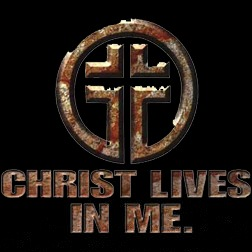 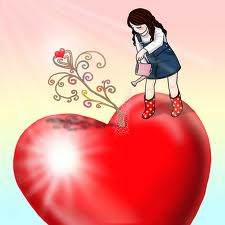 本乎恩因着信的福音（7）
對於重生的基督徒，生命的成長是通過聖靈啟示神的話，The growth of a born-again Christian happens through the revelation of God’s Word by the Holy Spirit in the heart.
本乎恩因着信的福音（7）
憑著隨之而來的信心，靠著聖靈的大能、活出重生時已經領受的基督完全的生命，The faith produced by the revealed Word of God will enable him/her by the power of the Holy Spirit to live out the perfect life of Christ that he/she received at spiritual rebirth.
本乎恩因着信的福音（7）
不是用行為去討上帝的喜悅，更不是讓基督徒來修正一個有罪的生命而逐漸變成義人。The Christian life is not about pleasing God through works or actions. It is absolutely NOT about gradually changing a sinful Christian to make the person more righteous.
委身 commitment
箴 23:26 我儿，要将你的心归我；你的眼目也要喜悦我的道路。 Pro 23:26 My son, give me thine heart, and let thine eyes observe my ways.
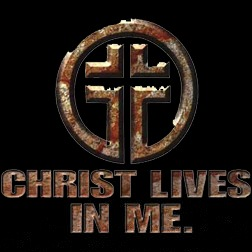 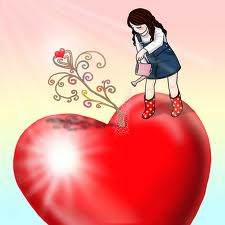 本乎恩因着信的福音（7）
羅 12:1 所以弟兄們，我以神的慈悲勸你們，將身體獻上，當作活祭，是聖潔的，是神所喜悅的；你們如此事奉乃是理所當然的。Rom 12:1 I beseech you therefore, brethren, by the mercies of God, that ye present your bodies a living sacrifice, holy, acceptable unto God, which is your reasonable service.
本乎恩因着信的福音（7）
羅 12:2 不要效法這個世界，只要心意更新而變化，叫你們察驗何為神的善良、純全、可喜悅的旨意。Rom 12:2 And be not conformed to this world: but be ye transformed by the renewing of your mind, that ye may prove what is that good, and acceptable, and perfect, will of God.
顺服 submission
箴 23:19 我儿，你当听，当存智慧，好在正道上引导你的心。 Pro 23:19 Hear thou, my son, and be wise, and guide thine heart in the way.
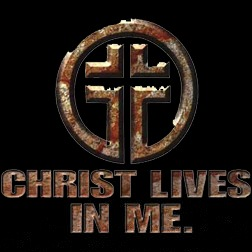 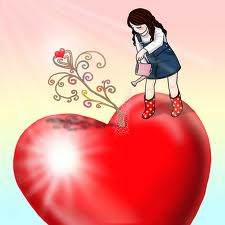 本乎恩因着信的福音（7）
约 17:17 求你用真理使他們成聖；你的道就是真理。John 17:17 Sanctify them through thy truth: thy word is truth.
本乎恩因着信的福音（7）
约 16:13-14只等真理的聖靈來了，他要引導你們明白（原文作進入）一切的真理；John 16:13-14 Howbeit when he, the Spirit of truth, is come, he will guide you into all truth:
本乎恩因着信的福音（7）
因為他不是憑自己說的，乃是把他所聽見的都說出來，並要把將來的事告訴你們。 他要榮耀我，因為他要將受於我的告訴你們。for he shall not speak of himself; but whatsoever he shall hear, that shall he speak: and he will shew you things to come. He shall glorify me: for he shall receive of mine, and shall shew it unto you.
本乎恩因着信的福音（7）
约 15:1-5 我是真葡萄樹，我父是栽培的人。 凡屬我不結果子的枝子，他就剪去；凡結果子的，他就修理乾淨，使枝子結果子更多。 John 15:1-5 I am the true vine, and my Father is the husbandman. Every branch in me that beareth not fruit he taketh away: and every branch that beareth fruit, he purgeth it, that it may bring forth more fruit.
本乎恩因着信的福音（7）
現在你們因我講給你們的道，已經乾淨了。 你們要常在我裡面，我也常在你們裡面。枝子若不常在葡萄樹上，自己就不能結果子；你們若不常在我裡面，也是這樣。 Now ye are clean through the word which I have spoken unto you. Abide in me, and I in you. As the branch cannot bear fruit of itself, except it abide in the vine; no more can ye, except ye abide in me.
本乎恩因着信的福音（7）
我是葡萄樹，你們是枝子。常在我裡面的，我也常在他裡面，這人就多結果子；因為離了我，你們就不能做甚麼。I am the vine, ye are the branches: He that abideth in me, and I in him, the same bringeth forth much fruit: for without me ye can do nothing.
凭信 by faith
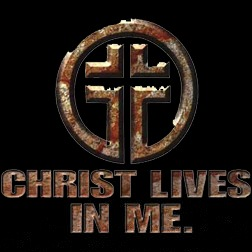 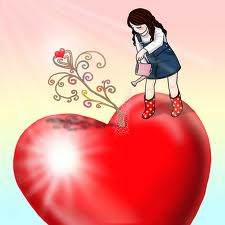 本乎恩因着信的福音（7）
来 11:6人非有信，就不能得神的喜悅；因為到神面前來的人必須信有神，且信他賞賜那尋求他的人。Heb 11:6 But without faith it is impossible to please him: for he that cometh to God must believe that he is, and that he is a rewarder of them that diligently seek him.
本乎恩因着信的福音（7）
林前 13:13 如今常存的有信，有望，有愛這三樣，其中最大的是愛。（提前 1:5但命令的總歸就是愛；這愛是從清潔的心和無虧的良心，無偽的信心生出來的。）1Cor 13:13 And now abideth faith, hope, charity, these three; but the greatest of these is charity. (1Tim 1:5 Now the end of the commandment is charity out of a pure heart, and of a good conscience, and of faith unfeigned.)
本乎恩因着信的福音（7）
罗 1:16-17 我不以福音為恥；這福音本是神的大能，要救一切相信的，先是猶太人，後是希臘人。 Rom 1:16-17 For I am not ashamed of the gospel of Christ: for it is the power of God unto salvation to every one that believeth; to the Jew first, and also to the Greek.
本乎恩因着信的福音（7）
因為神的義正在這福音上顯明出來；這義是本於信，以致於信。如經上所記：義人必因信得生。For therein is the righteousness of God revealed from faith to faith: as it is written, The just shall live by faith.
本乎恩因着信的福音（7）
林前 6:11你們中間也有人從前是這樣；但如今你們奉主耶穌基督的名，並藉著我們神的靈，已經洗淨，成聖，稱義了。（注：哥林多信徒雖然有各樣言行、思想的問題，保羅還是說他們“已經洗淨，成聖，稱義了”）1Cor 6:11 And such were some of you: but ye are washed, but ye are sanctified, but ye are justified in the name of the Lord Jesus, and by the Spirit of our God. (Note: Although the Corinthian Christians had all kinds of problems (sins) in their thoughts, words, and deeds, the Apostle Paul still said they were already “washed, sanctified, and justified”.)
殷勤 Diligence
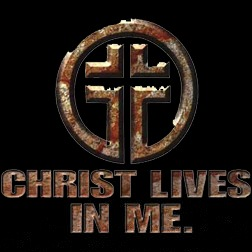 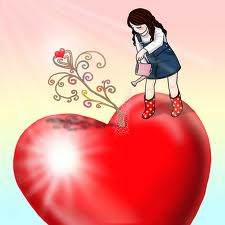 本乎恩因着信的福音（7）
彼后 1:3-8 神的神能已將一切關乎生命和虔敬的事賜給我們，皆因我們認識那用自己榮耀和美德召我們的主。 2Pet 1:3-8 According as his divine power hath given unto us all things that pertain unto life and godliness, through the knowledge of him that hath called us to glory and virtue:
本乎恩因着信的福音（7）
因此，他已將又寶貴又極大的應許賜給我們，叫我們既脫離世上從情慾來的敗壞，就得與神的性情有分。 Whereby are given unto us exceeding great and precious promises: that by these ye might be partakers of the divine nature, having escaped the corruption that is in the world through lust.
本乎恩因着信的福音（7）
正因這緣故，你們要分外地殷勤；有了信心，又要加上德行；有了德行，又要加上知識； 有了知識，又要加上節制；有了節制，又要加上忍耐；有了忍耐，又要加上虔敬； And beside this, giving all diligence, add to your faith virtue; and to virtue knowledge; And to knowledge temperance; and to temperance patience; and to patience godliness;
本乎恩因着信的福音（7）
有了虔敬，又要加上愛弟兄的心；有了愛弟兄的心，又要加上愛眾人的心； 你們若充充足足的有這幾樣，就必使你們在認識我們的主耶穌基督上不至於閒懶不結果子了。 And to godliness brotherly kindness; and to brotherly kindness charity. For if these things be in you, and abound, they make you that ye shall neither be barren nor unfruitful in the knowledge of our Lord Jesus Christ.